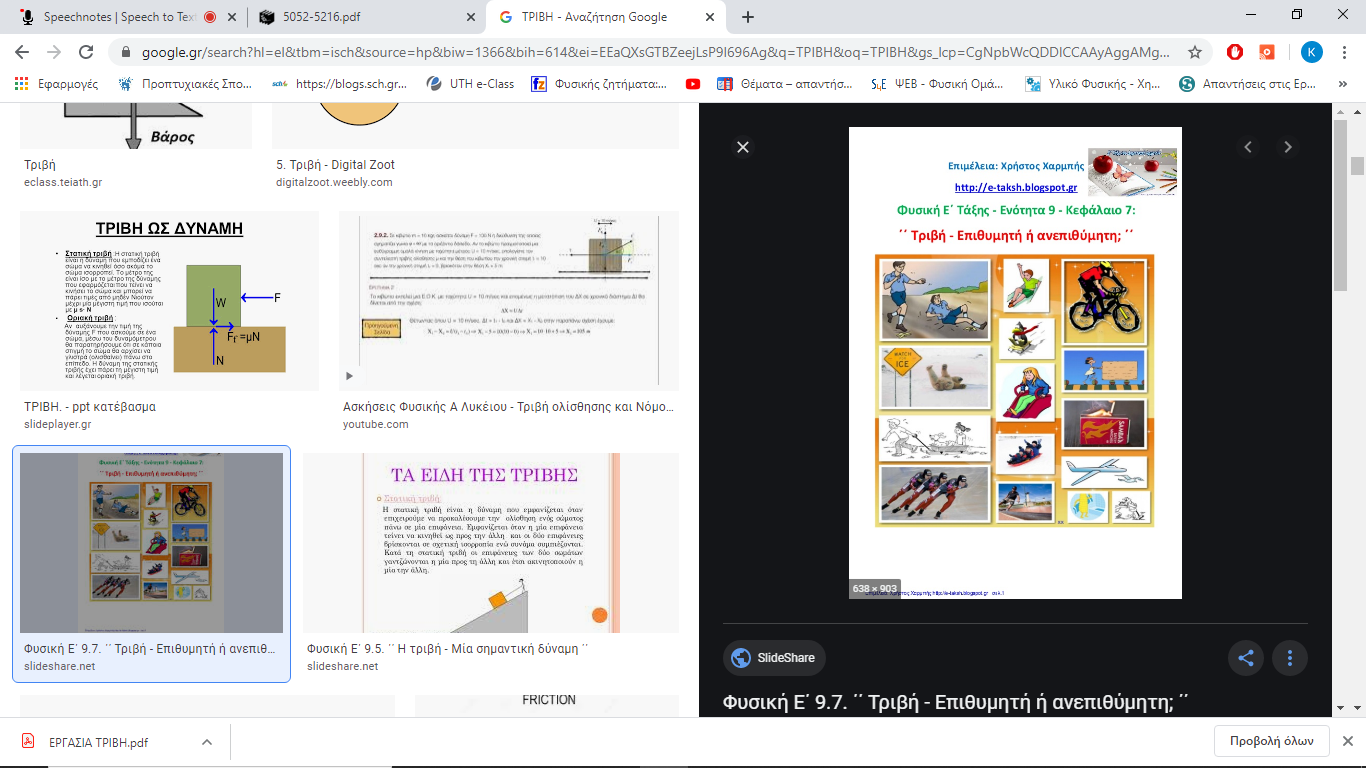 ΤΡΙΒΗ
Έχετε κάνει ποτέ σας πατινάζ; Είτε στον πάγο με παγοπέδιλα, είτε στον δρόμο με ροδάκια, ακόμα και σε ένα βρεγμένο πάτωμα χωρίς κάποιον ιδιαίτερο εξοπλισμό… Το συναίσθημα είναι το ίδιο. Ξαφνικά χρειάζεται πολλή μεγάλη προσοχή για να ελέγξουμε την κίνησή μας και αν δεν είμαστε συγκεντρωμένοι στο επόμενο βήμα… γλιστράμε και πριν προλάβουμε να καταλάβουμε τι και πως, έχουμε βρεθεί στο πάτωμα!                                                            Έχετε αναρωτηθεί ποτέ για την παρουσία της τριβής στη ζωή μας; Κι όμως, βρίσκεται παντού. Απλά και μόνο το γεγονός ότι στεκόμαστε όρθιοι και περπατάμε ή το ότι μπορούμε και κρατάμε αντικείμενα οφείλεται σε αυτήν την περίεργη, αξιοθαύμαστη και πανταχού παρούσα δύναμη.
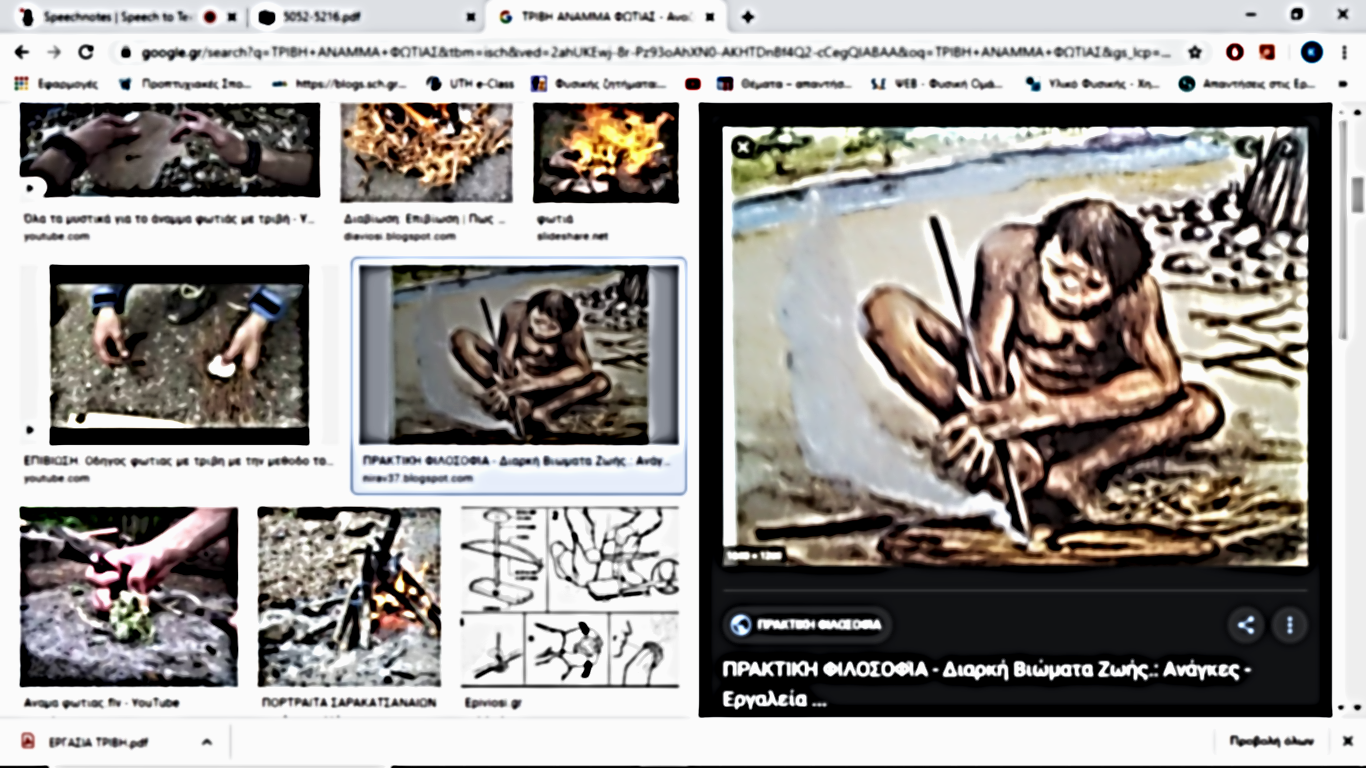 Η τριβή εμπλέκεται και σε δύο από τις πιο παλιές και βασικές
 επινοήσεις του ανθρώ­που: στη φωτιά και τον τροχό: 
 Ο προϊστορικός άνθρωπος, τρίβοντας ένα σκληρό σ' ένα μαλακό
 ξύλο, ανάβει φωτιά. 
      Από την άλλη, η «υπερνίκηση» των τριβών με τον τροχό είναι επινόηση τόσο παλιά, που η χρονολόγηση της είναι προβληματική. 
      Κι ακόμα, από την αρχαιότητα χρησιμοποιούνται λιπαντικά, όπως το ζωικό λίπος και τα φυτικά έλαια, για την ελάττωση των τριβών.
Συστηματική μελέτη της τριβής γίνεται για πρώτη φορά από το Leonardo da Vinci (1452 -1512) που δύσκολα θα μπορούσε να την αποφύγει, αφού ένα από τα πολλά ενδιαφέροντα του ήταν και ο σχεδιασμός αεροδυναμικών οχημάτων. 
    Οι απόψεις που διατυπώθηκαν από τότε μέχρι και τα τέλη του 19ου αιώνα, απο­τελούν τις κλασικές απόψεις για την τριβή που συναντούμε στα σχολικά εγχειρίδια. 
    Από τα τέλη του 19ου αιώνα μέχρι σήμερα, στα πλαίσια της αλματώδους ανά­πτυξης των φυσικών επιστημών, διατυπώνονται νεότερες απόψεις για τη φύση και τις ερμηνείες της τριβής και υιοθετείται μια θεώρηση της τριβής ως μακροσκο­πικής έκφρασης δυνάμεων ηλεκτρομαγνητικής φύσης μεταξύ των μορίων των τριβομένων επιφανειών.
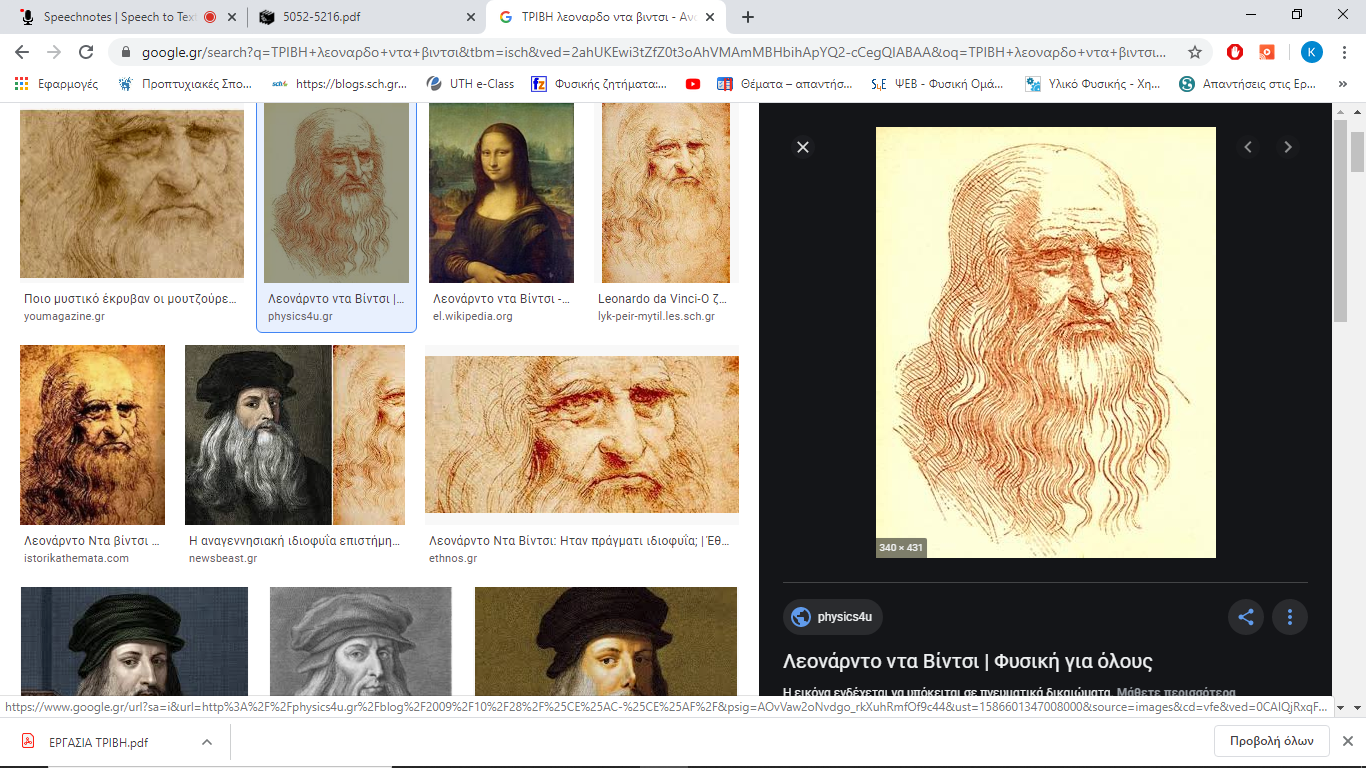 Α .ΣΤΑΤΙΚΗ ΤΡΙΒΗ
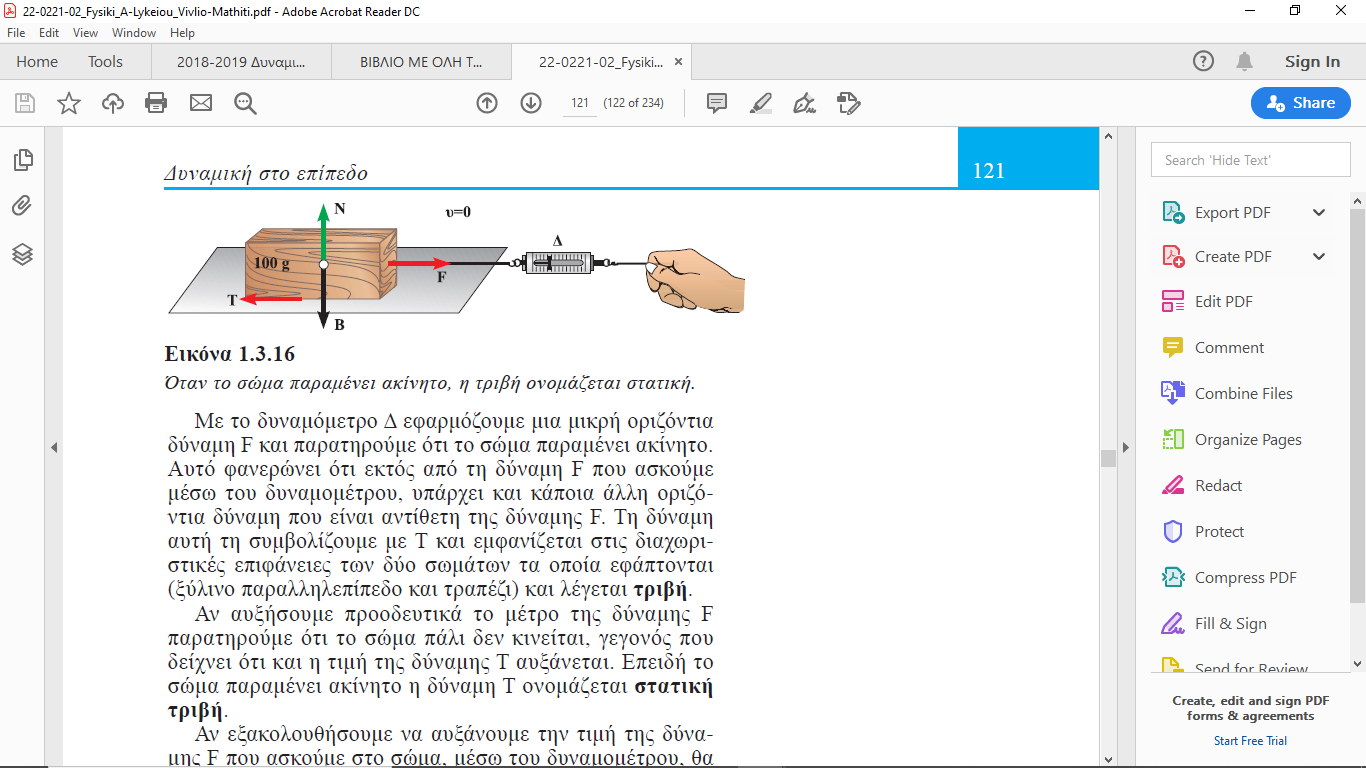 Β. ΤΡΙΒΗ ΟΛΙΣΘΗΣΗΣ
 
Αν τώρα σύρουμε το παραλληλεπίπεδο σώμα του σχήματος έτσι ώστε να γλιστράει με σταθερή ταχύτητα, παρατηρούμε ότι η ένδειξη του δυναμόμετρου γίνεται λίγο μικρότερη της προηγούμενης της. Συμπεραίνουμε λοιπόν ότι  και η δύναμη της τριβής που αντιστέκεται στην κίνηση του σώματος (ολίσθηση) ως προς την οριζόντια επιφάνεια και λέγεται τριβή ολίσθησης πρέπει να είναι μικρότερη της οριακής τριβής.
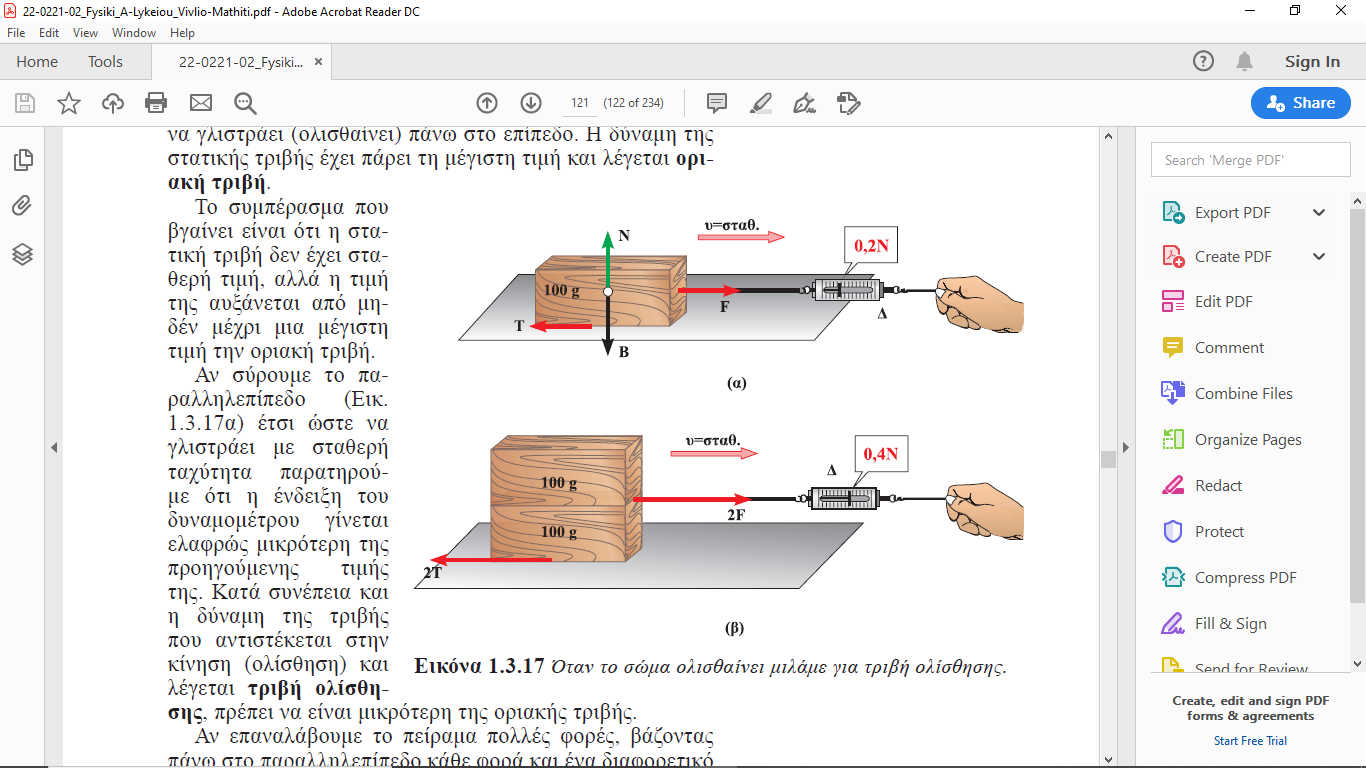 Αν επαναλάβουμε το πείραμα πολλές φορές, βάζοντας πάνω στο παραλληλεπίπεδο κάθε φορά και ένα διαφορετικό 
βάρος βρίσκουμε ότι τόσο η οριακή τριβή, όσο και η τριβή ολίσθησης αυξάνονται ανάλογα με την κάθετη δύναμη     (είναι πάντοτε Ν = Β).
Μπορούμε λοιπόν να γράψουμε για την τριβή ολίσθησης:
Τ = μΝ
Όπου  :     Τ είναι η τριβή ολίσθησης,
                  μ ο συντελεστής αναλογίας που ονομάζουμε συντελεστή τριβής 
                      ολίσθησης
 και          Ν η κάθετη δύναμη με την οποία συμπιέζονται οι επιφάνειες.
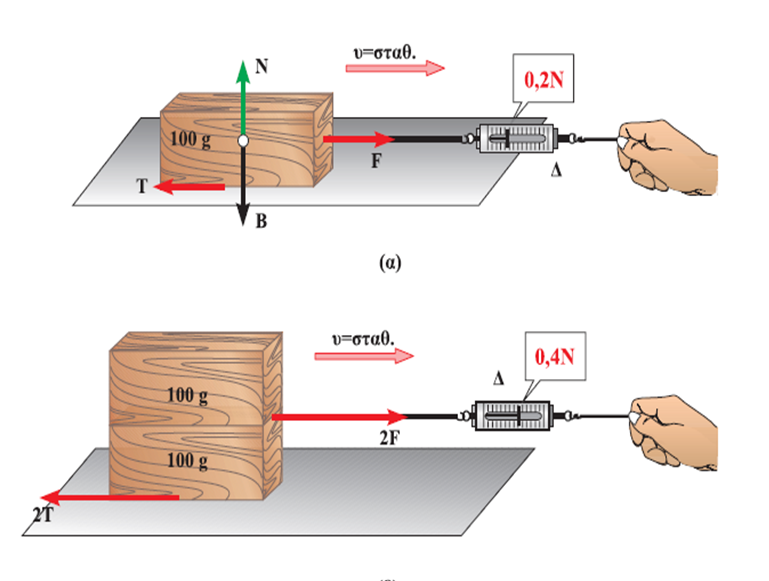 Συνοψίζοντας :Τριβή ολίσθησης είναι η δύναμη επαφής που εμφανίζεται ανάμεσα σε δυο σώματα που βρίσκονται σε σχετική κίνηση και αντιστέκεται στην κίνηση αυτή.
Νόμος της τριβής ολίσθησης
 Η έκφραση Τ = μΝ αποτελεί την ποσοτική έκφραση του νόμου της τριβής ολίσθησης που διατυπώνεται ως εξής:
1. Η τριβή ολίσθησης έχει τιμή ανάλογη της κάθετης δύναμης Ν.
2. Ο συντελεστής αναλογίας μ λέγεται συντελεστής τριβής ολίσθησης και εκφράζει την εξάρτηση της τριβής ολίσθησης από τη φύση των επιφανειών που είναι σε επαφή. 

Προσοχή! Η τριβή ολίσθησης είναι :
α) ανεξάρτητη του εμβαδού των τριβομένων επιφανειών και 
β) ανεξάρτητη της ταχύτητας του ενός σώματος ως προς το άλλο, εφόσον η ταχύτητα δεν υπερβαίνει ορισμένο όριο.
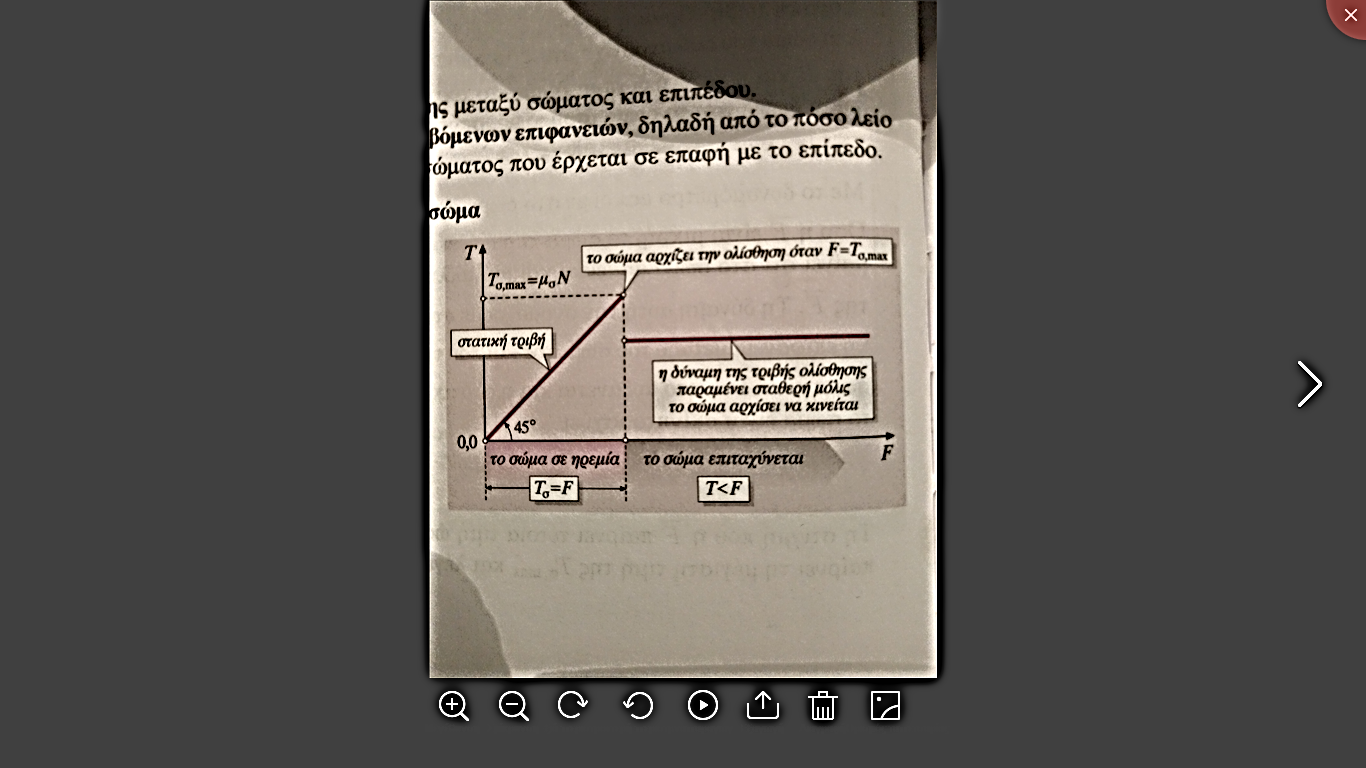 Ποιοτική ερμηνεία της τριβής
 Σε μικροσκοπική παρατήρηση ακόμα και μια πολύ λείο επιφάνεια φαινομενικά,  παρουσιάζει στην πραγματικότητα πολλά εξογκώματα και κοιλώματα. Έτσι δυο επιφάνειες που είναι σε επαφή έχουν ουσιαστικά πολύ μικρότερη επιφάνεια επαφής απ’ότι φαίνεται με το μάτι. Η πίεση στα σημεία επαφής είναι πολύ μεγάλη και τα μόρια των επιφανειών έρχονται τόσο κοντά ώστε να αναπτύσσονται ελκτικές δυνάμεις που να συγκολλούν τις επιφάνειες.
Έτσι για να ξεκινήσει η σχετική κίνηση πρέπει να ξεπεραστεί η στατική τριβή και να  σπάσουν  οι συγκολλήσεις μεταξύ των μορίων και να αρχίσει η ολίσθηση. Η τριβή τώρα ονομάζεται τριβή ολίσθησης και έχει τιμή μικρότερη από την στατική τριβή αφού τώρα πια οι συγκολλήσεις μεταξύ των μορίων έχουν σπάσει.
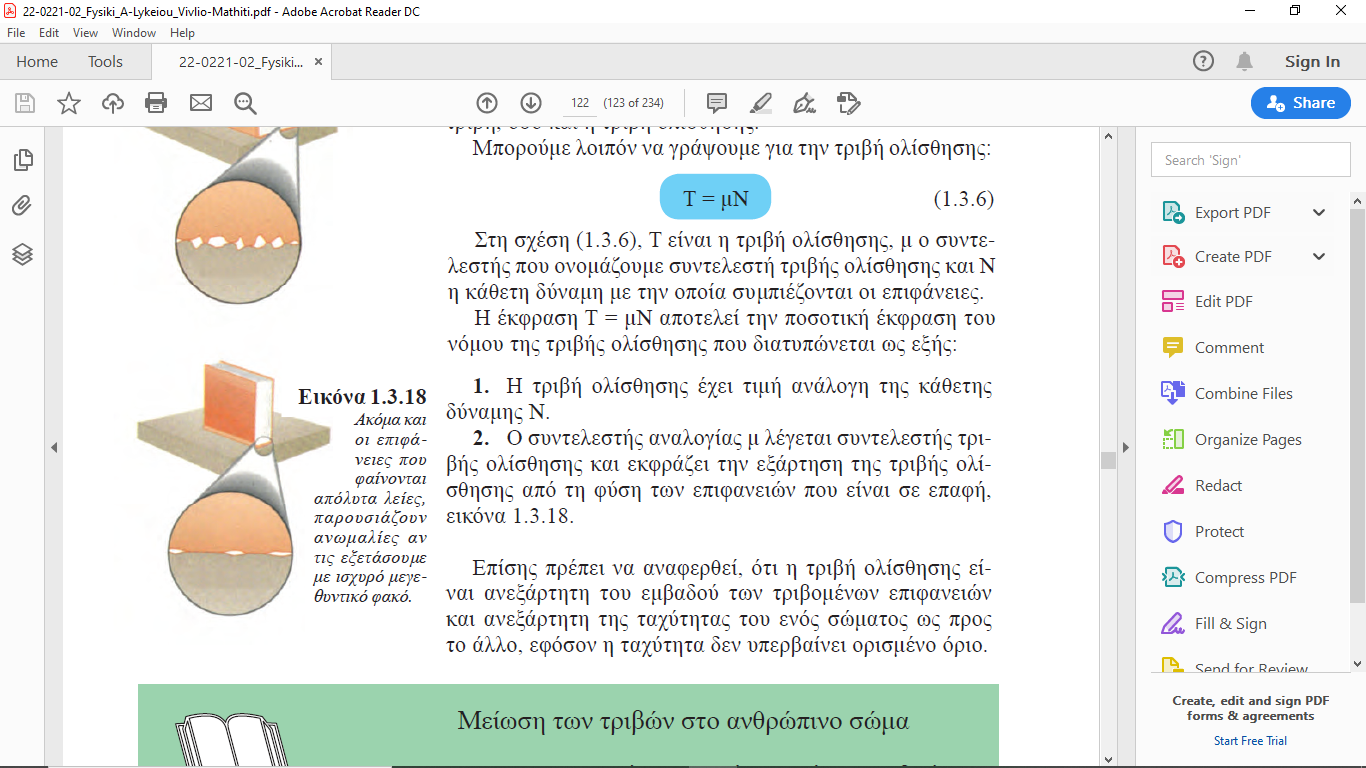 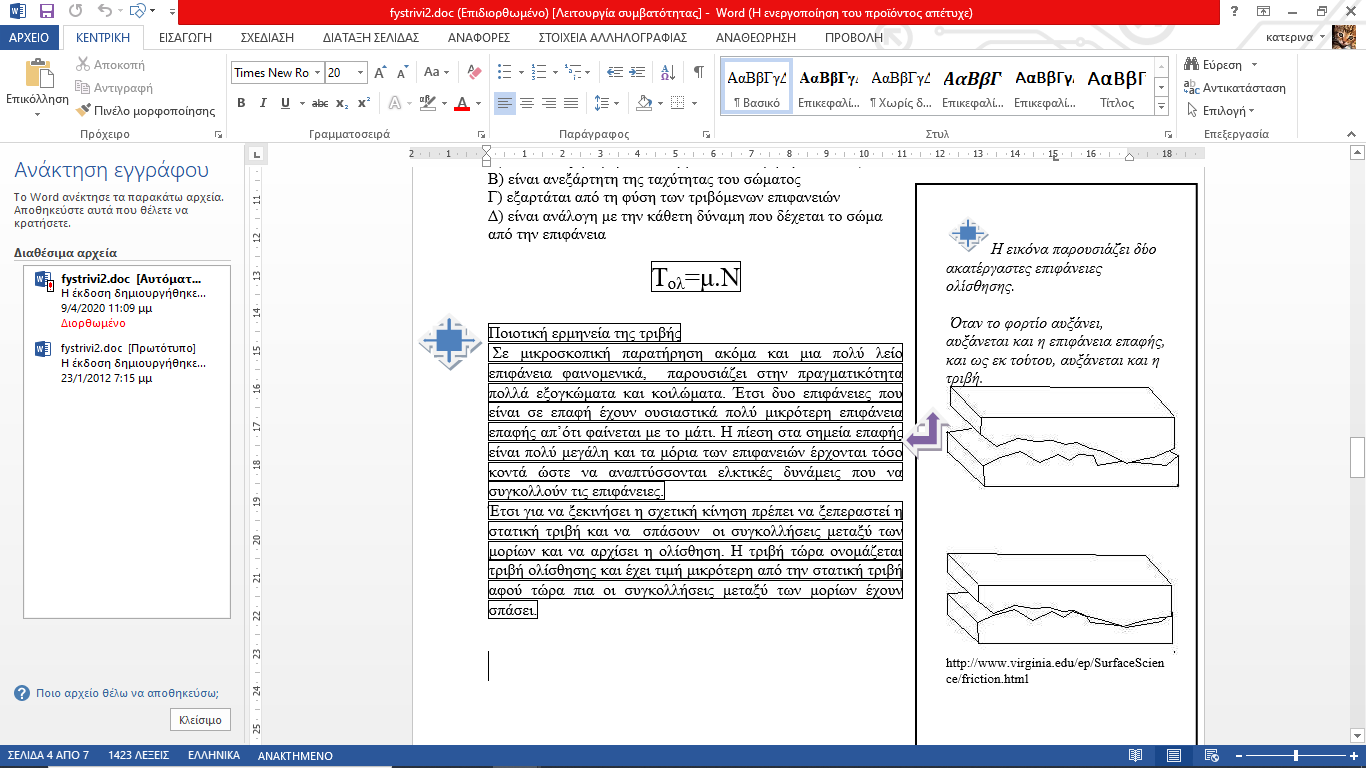 ΕΦΑΡΜΟΓΗ
Ηovercraft (air cusion vehicle, ACV) είναι ένα σκάφος να που υποστηρίζεται από ένα στρώμα αέρος υψηλής πίεσης που εξέρχεται κάτω από την επιφάνεια. Με αυτό τον τρόπο μειώνεται η αντίσταση που δέχεται  λόγω τριβής.
Επειδή υποστηρίζονται από ένα στρώμα  αέρα, τα hovercraft είναι μοναδικά για μεταφορές εδάφους και έχουν την  ικανότητά  να ταξιδεύουν εξίσου καλά σε πάγο και νερό.
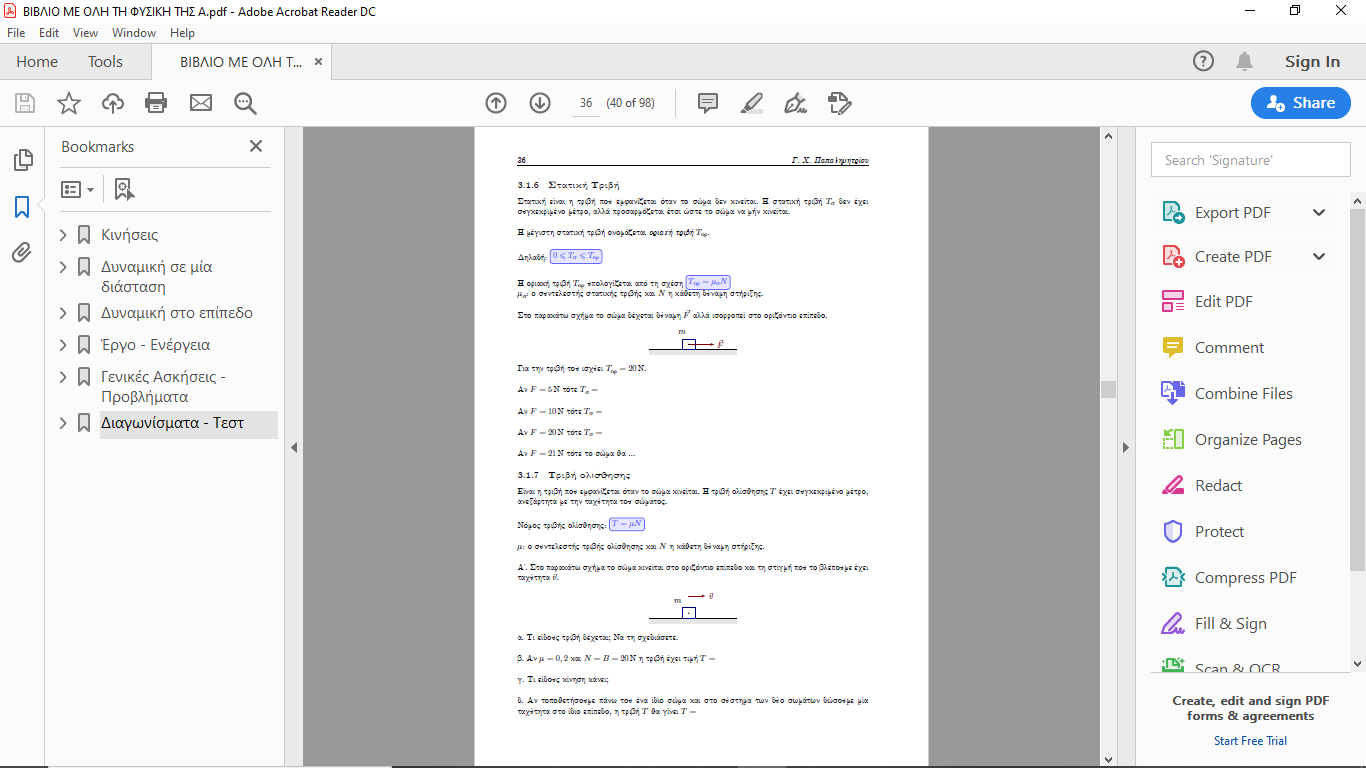 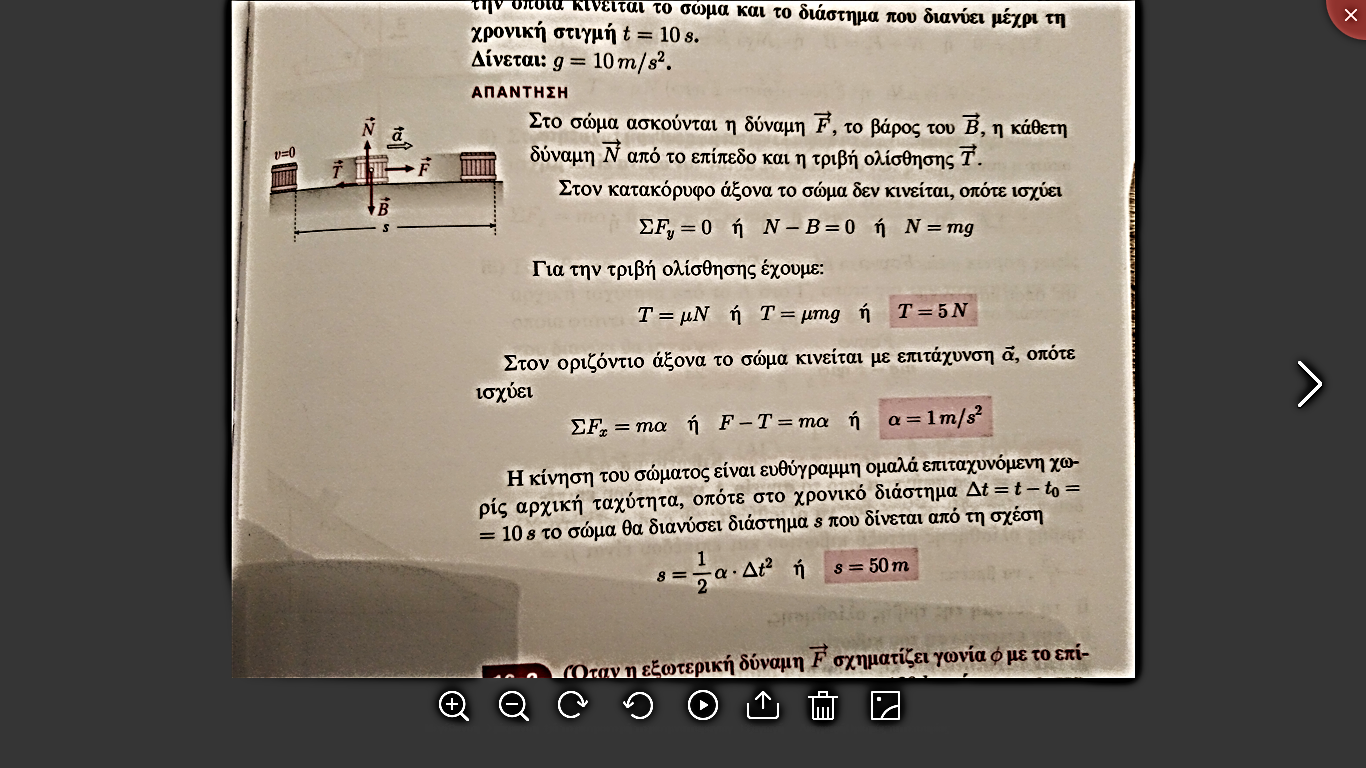 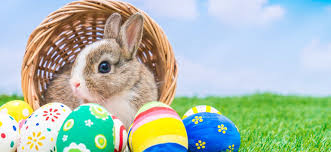 ΠΡΟΤΑΣΗ ΜΕΛΕΤΗΣ
  Αφού μελετήσετε τη θεωρία σχετικά με την τριβή από την   παρουσίαση αυτή (αντίστοιχα στο σχολικό βιβλίο σελίδες 120 -122) δοκιμάστε  να λύσετε τις παρακάτω ασκήσεις από το φυλλάδιο του νόμου του Νεύτωνα που σας έχω ανεβάσει στο eclass: 4,8,11,12,18,26.
                                   ΚΑΛΟ ΠΑΣΧΑ !!